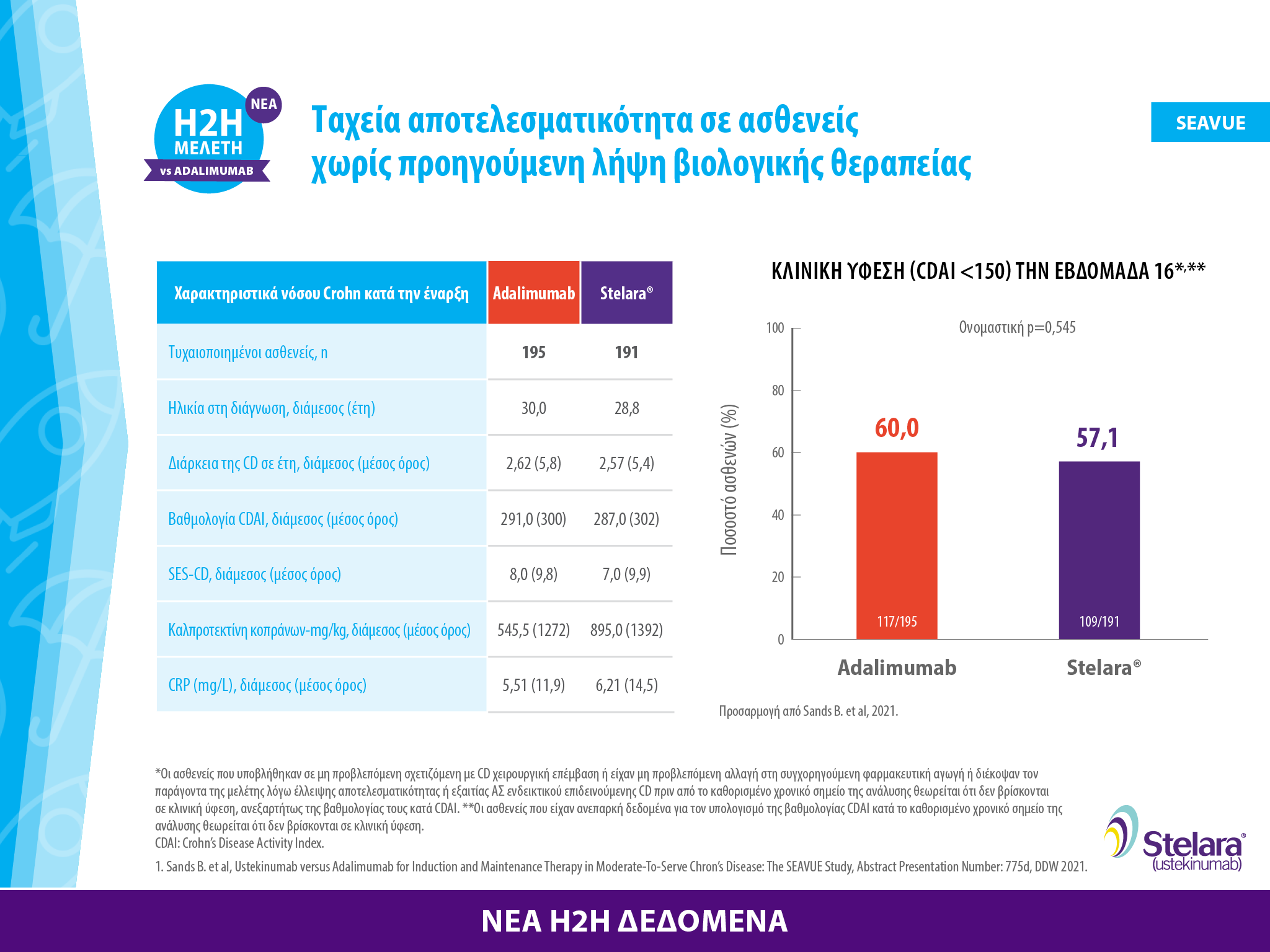 CP-246803/STE/0721/005
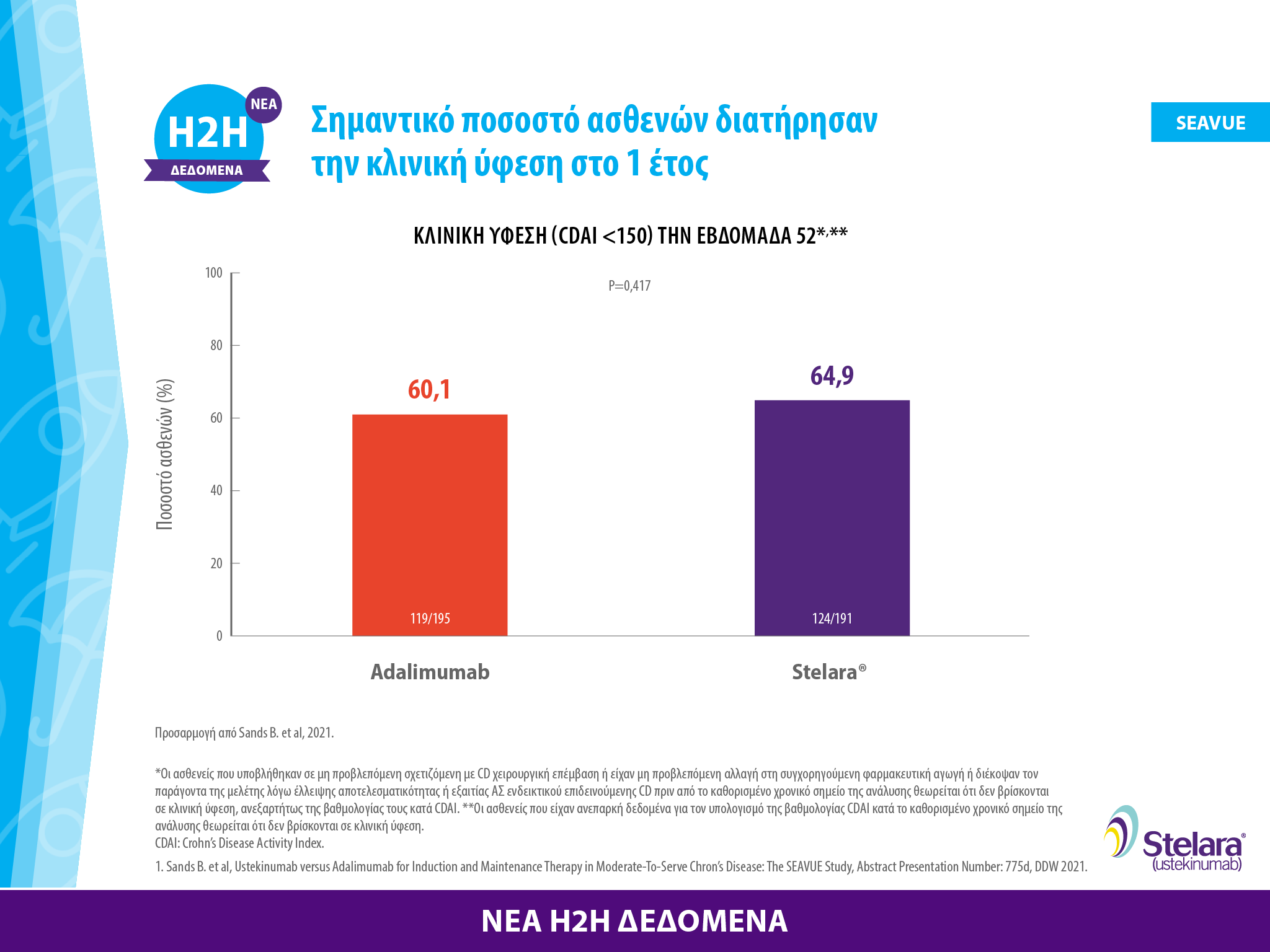 CP-246803/STE/0721/005
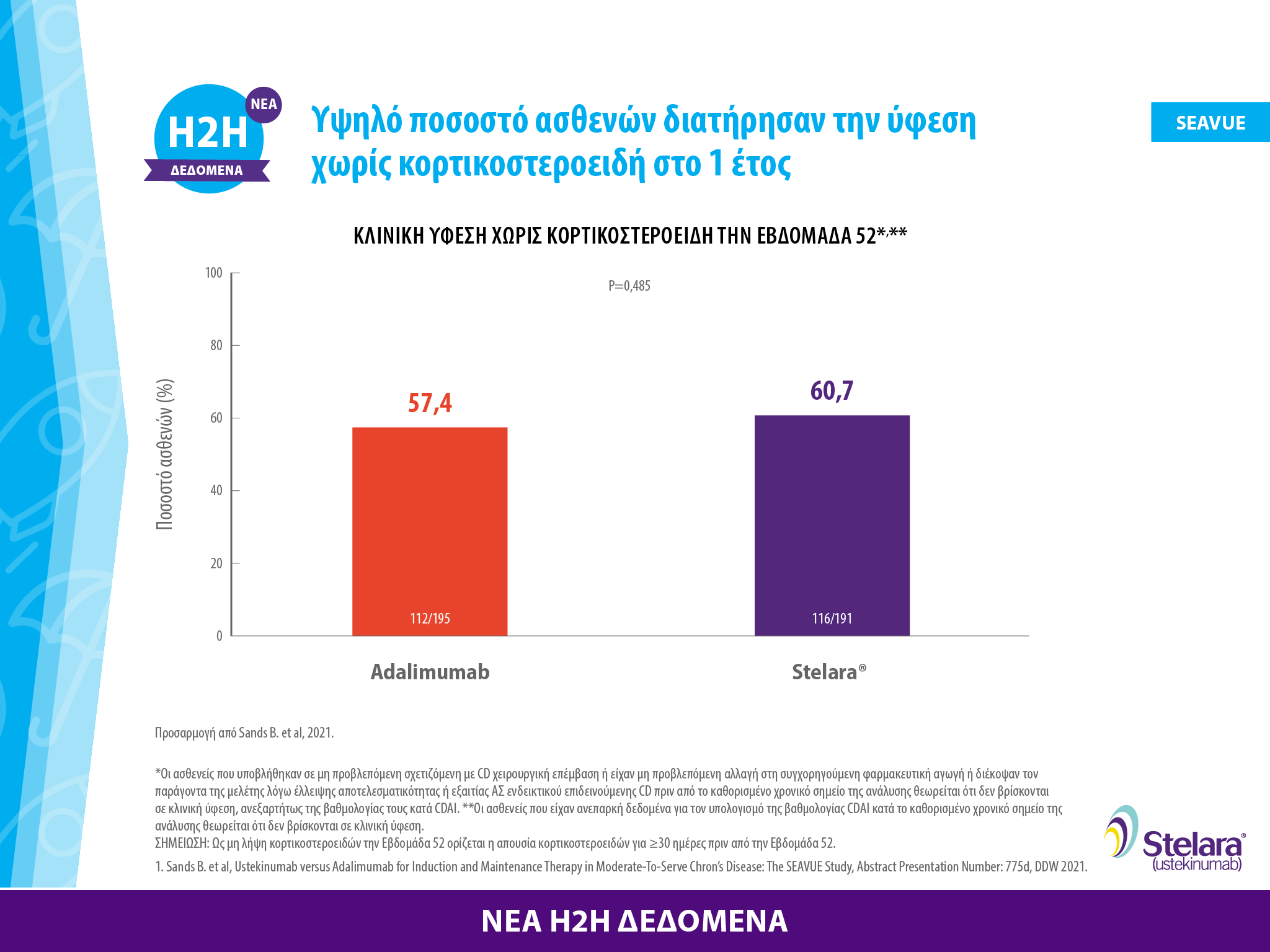 CP-246803/STE/0721/005
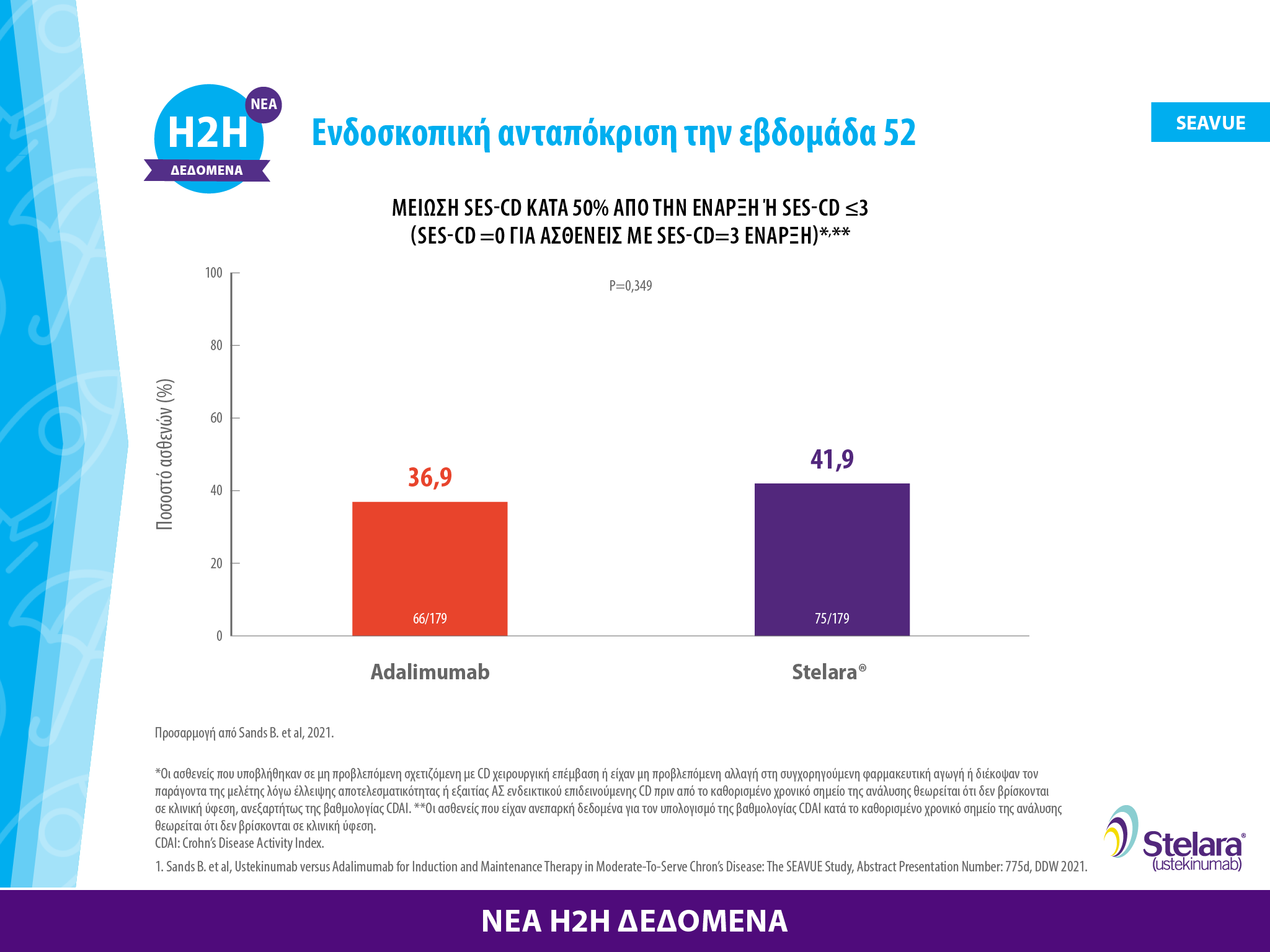 CP-246803/STE/0721/005
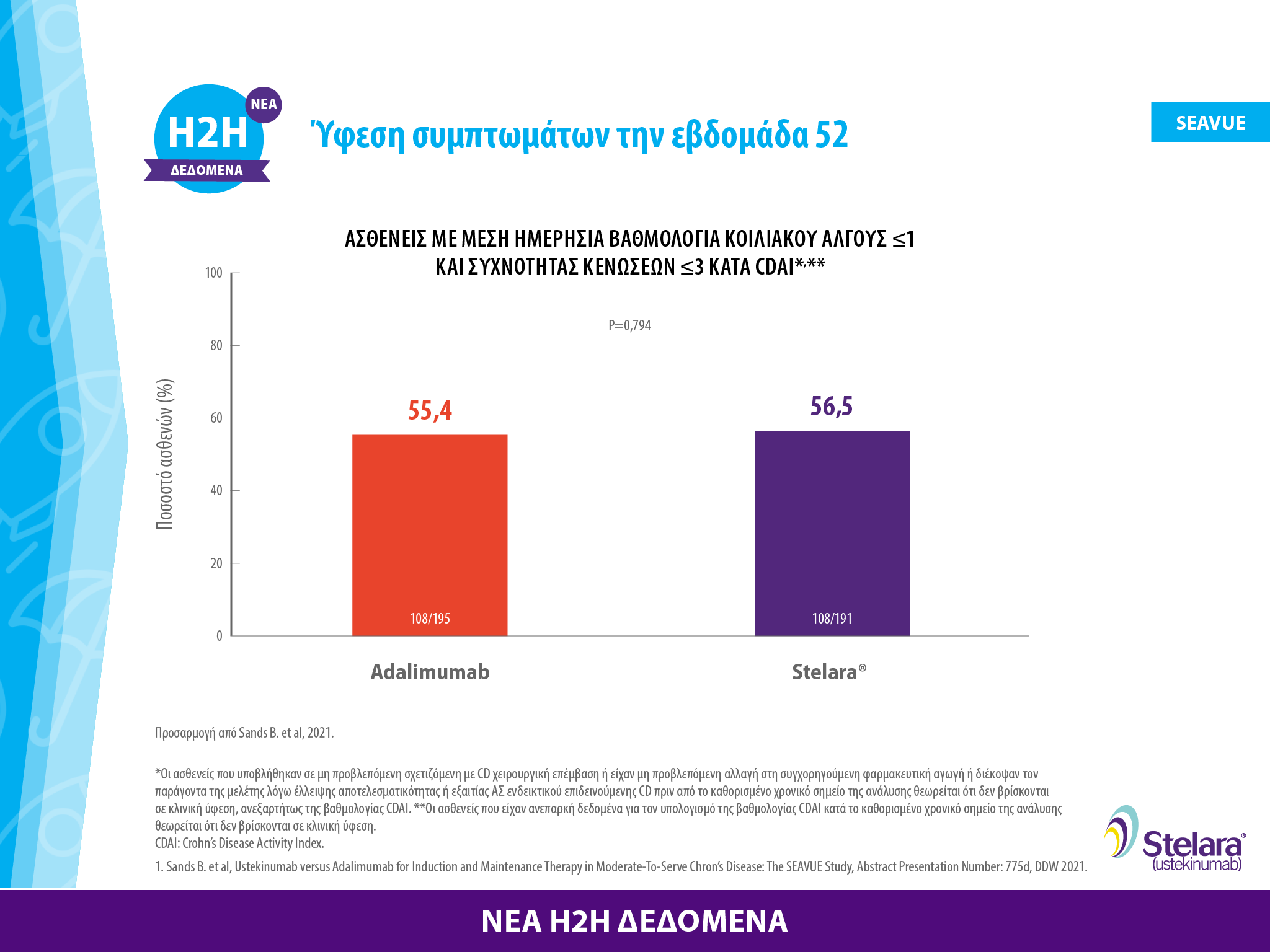 CP-246803/STE/0721/005
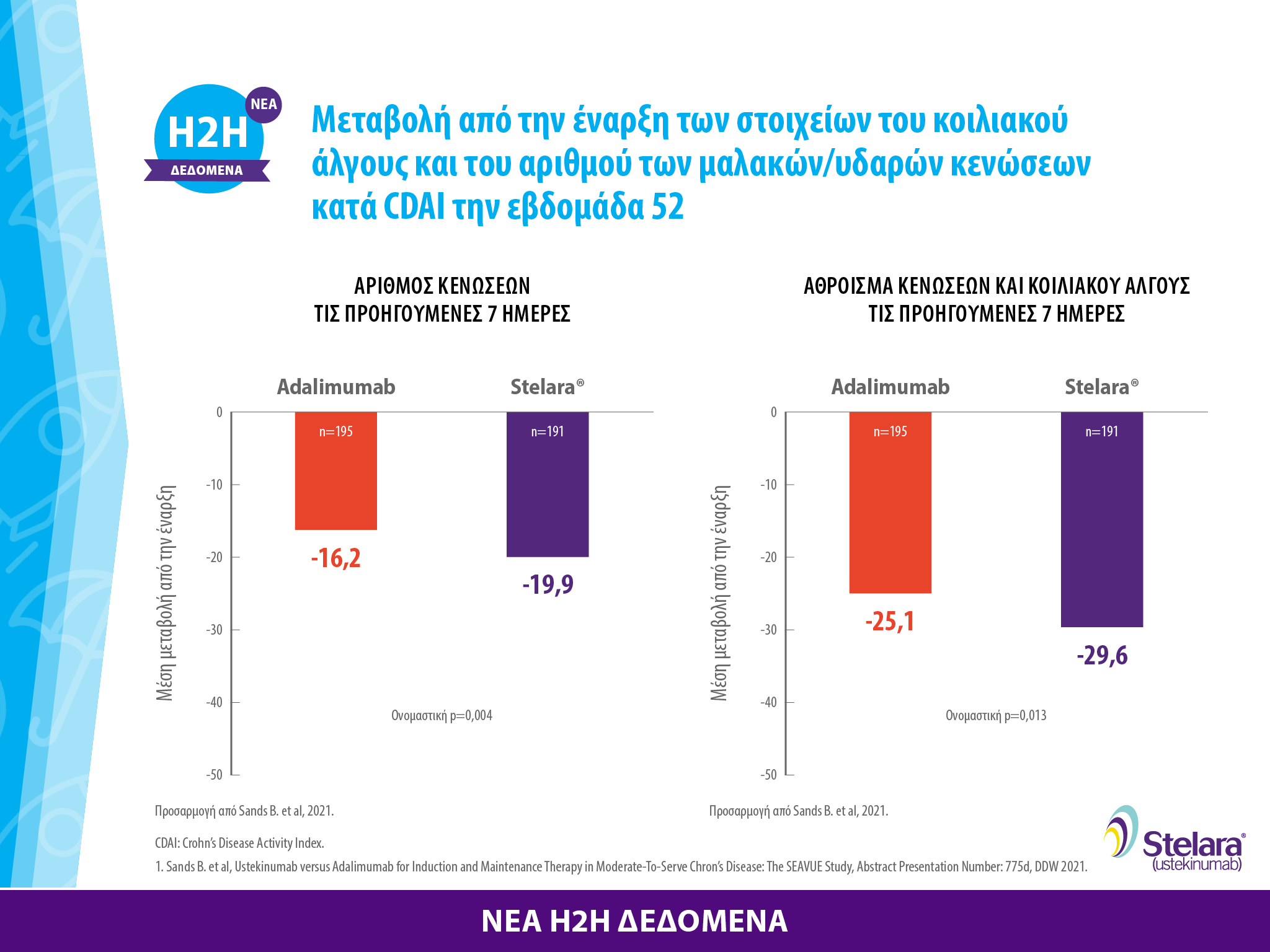 CP-246803/STE/0721/005
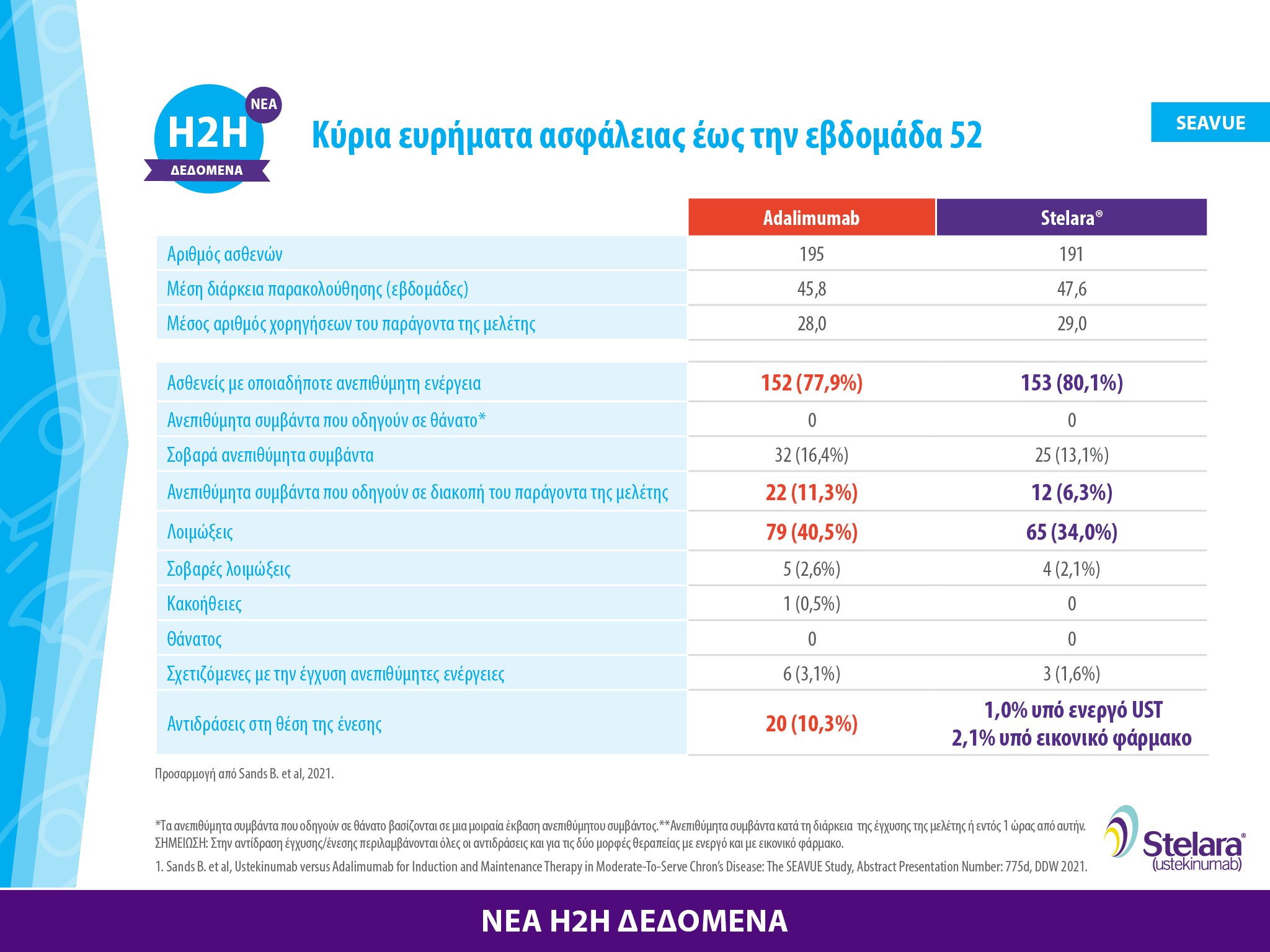 CP-246803/STE/0721/005
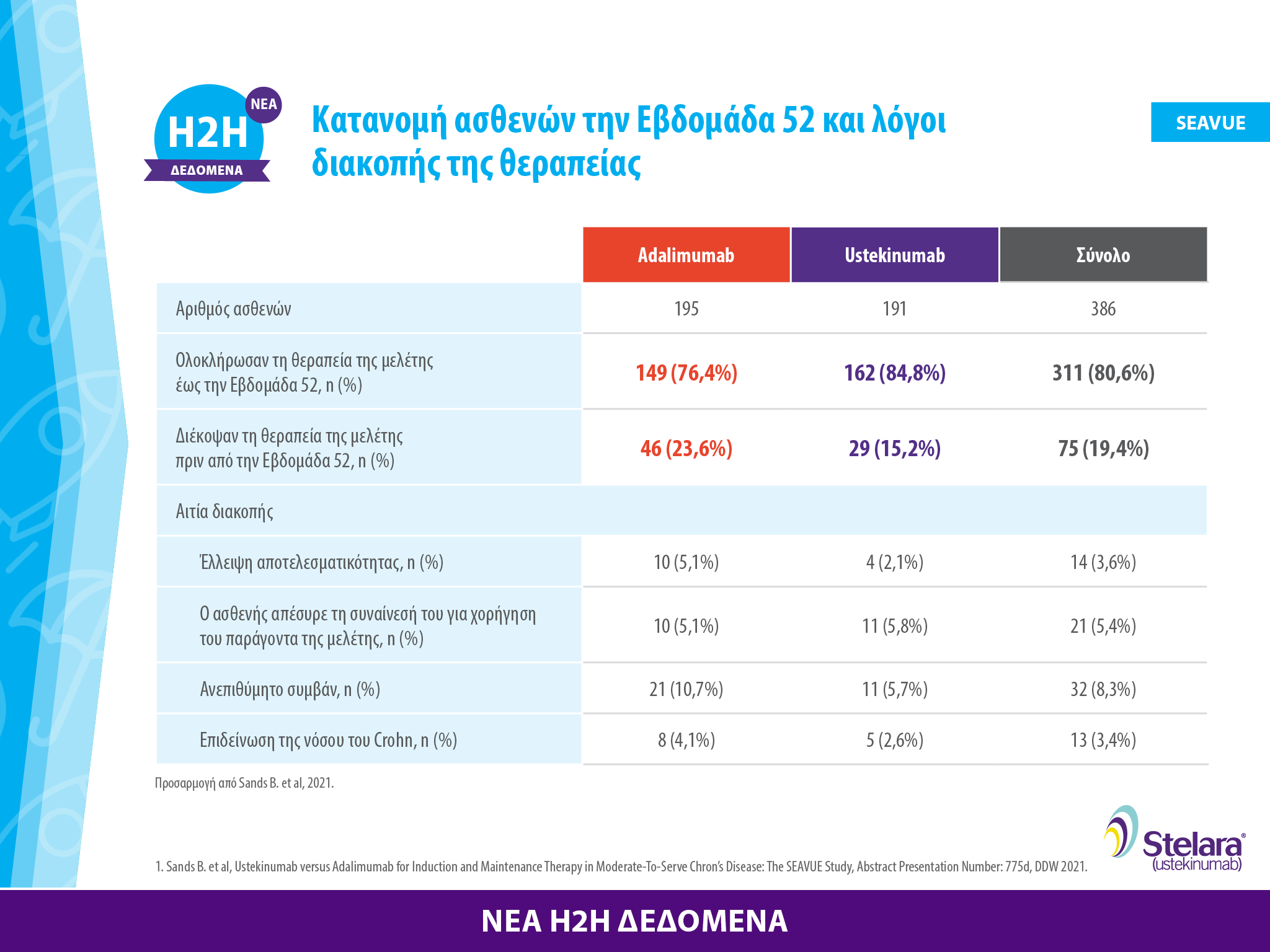 CP-246803/STE/0721/005
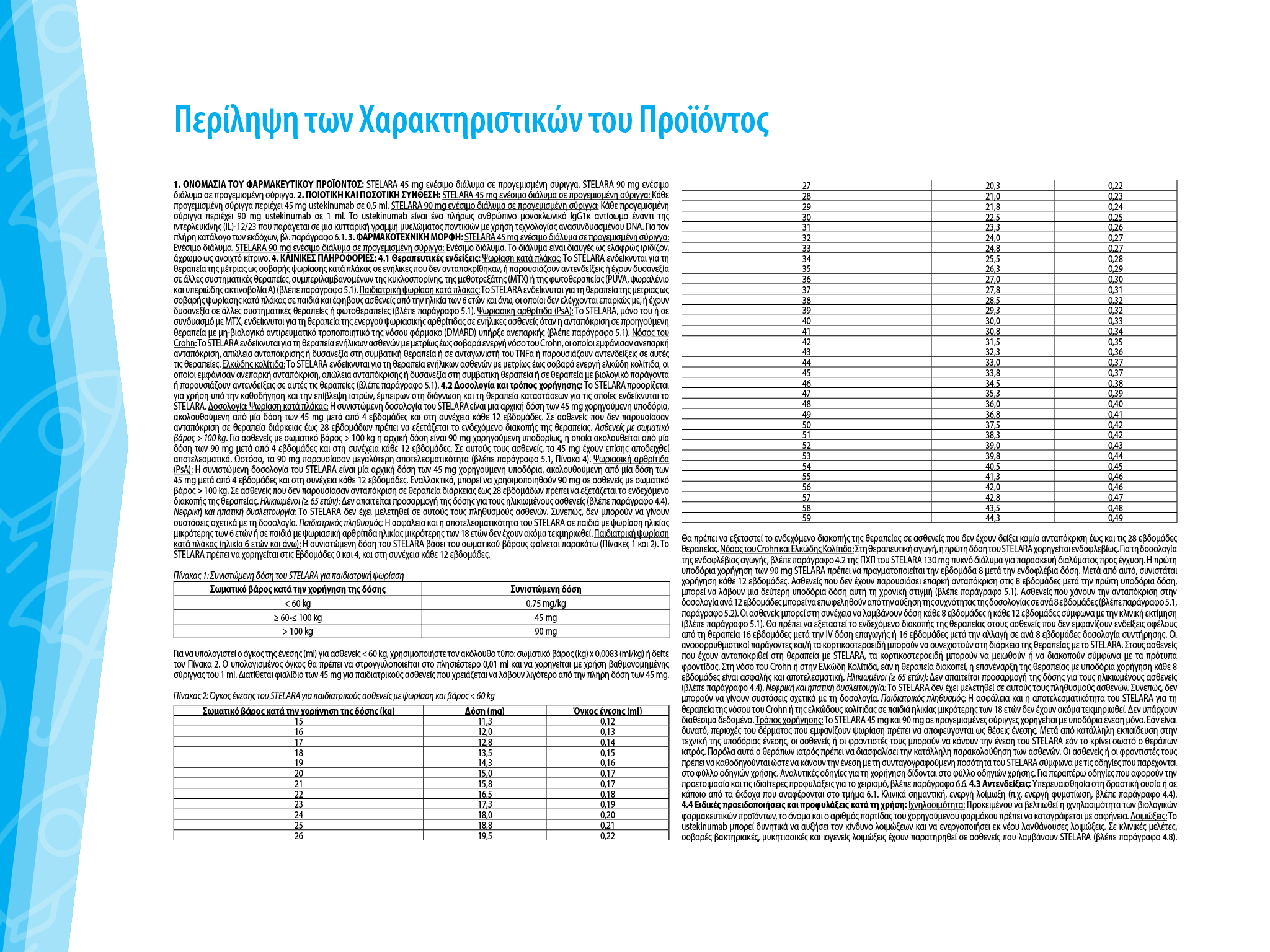 CP-246803/STE/0721/005
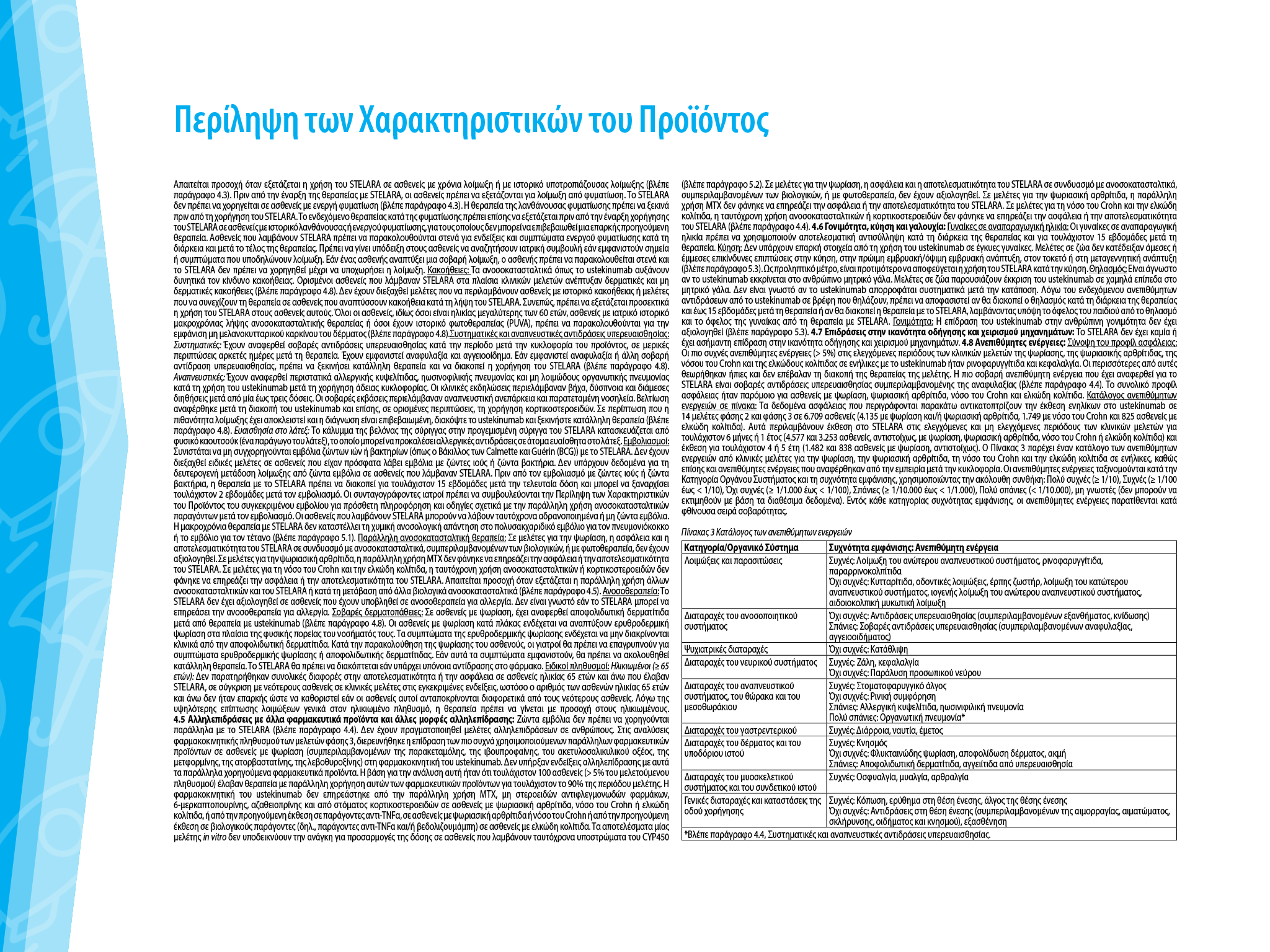 CP-246803/STE/0721/005
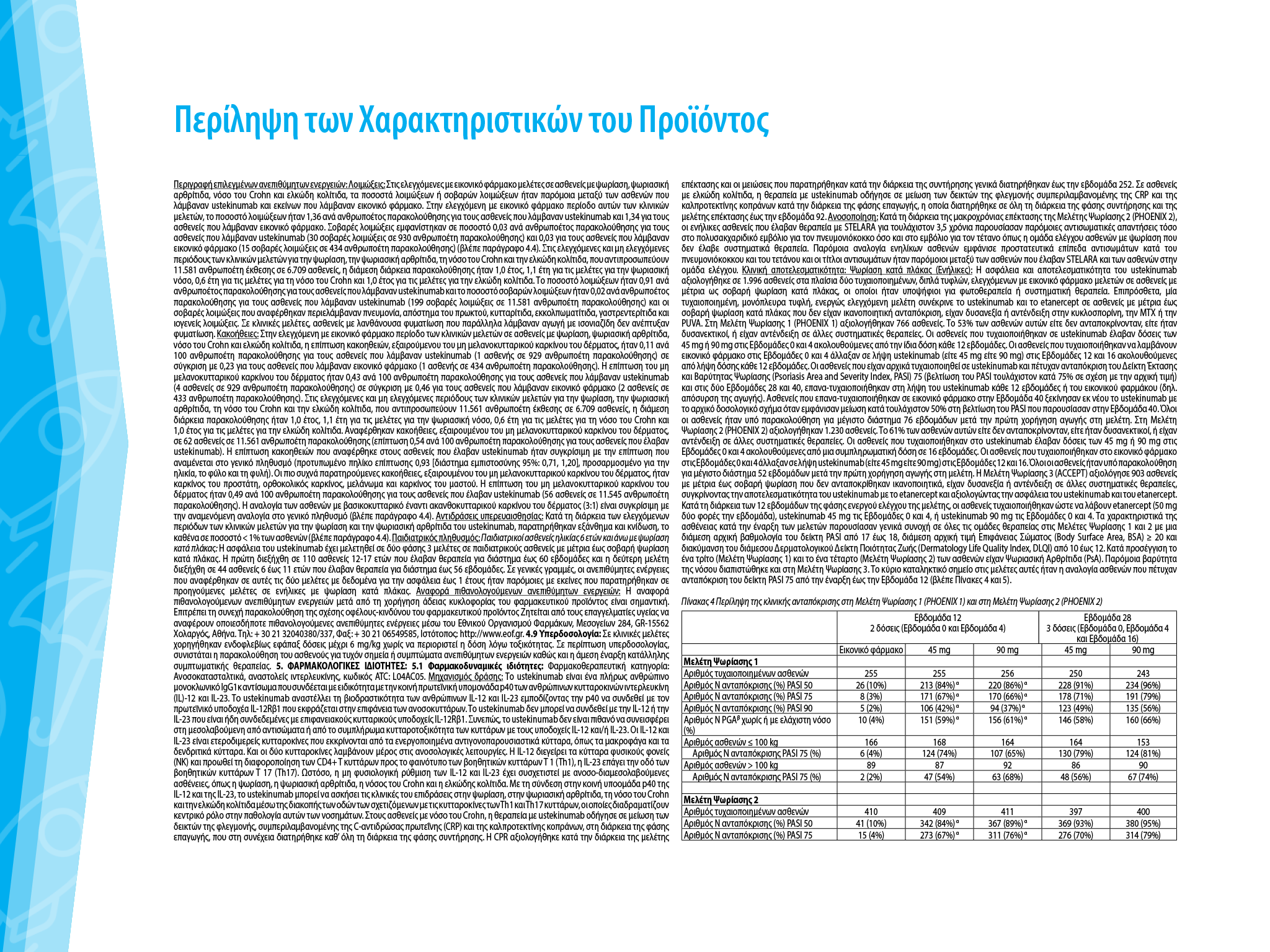 CP-246803/STE/0721/005
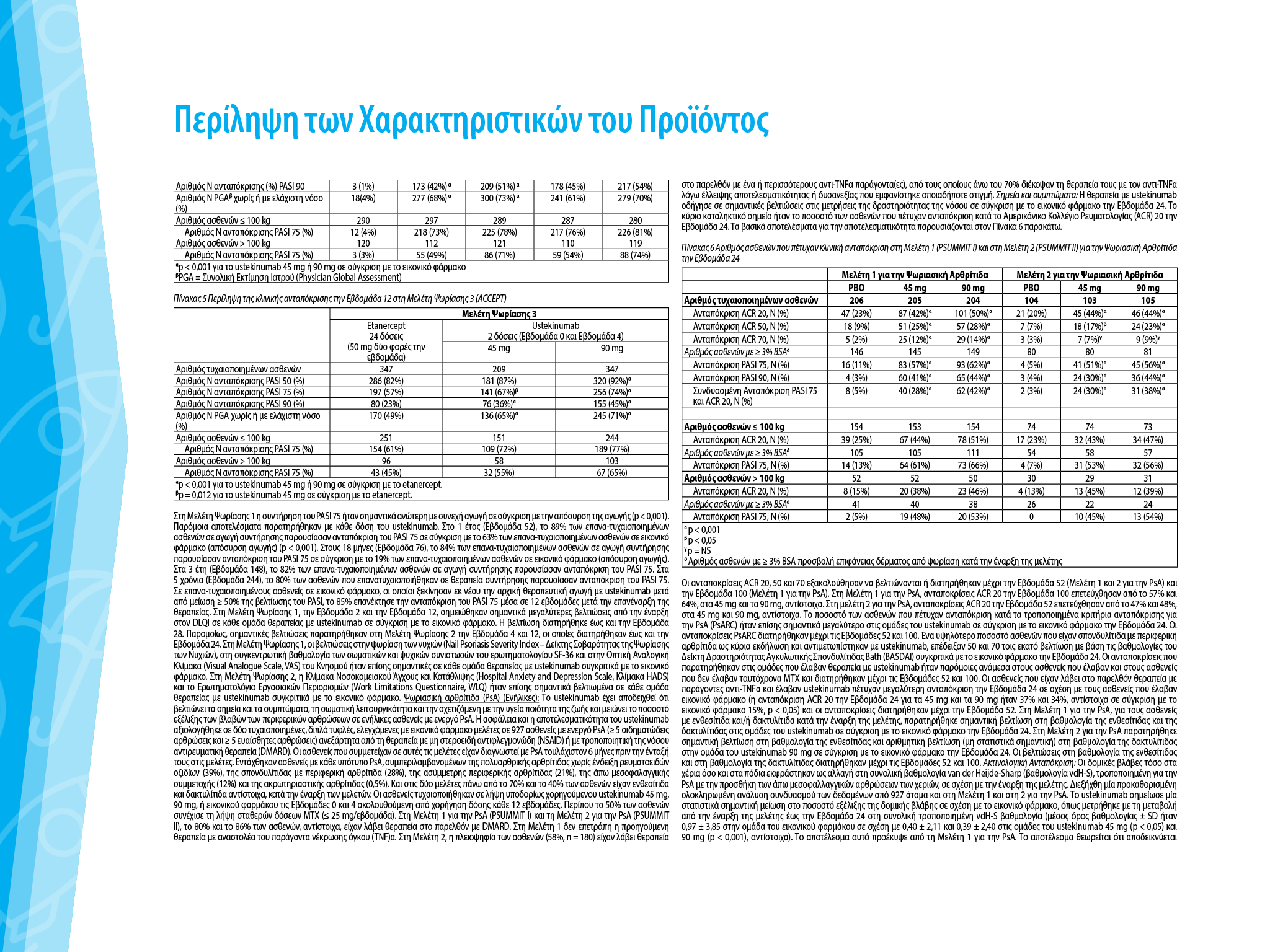 CP-246803/STE/0721/005
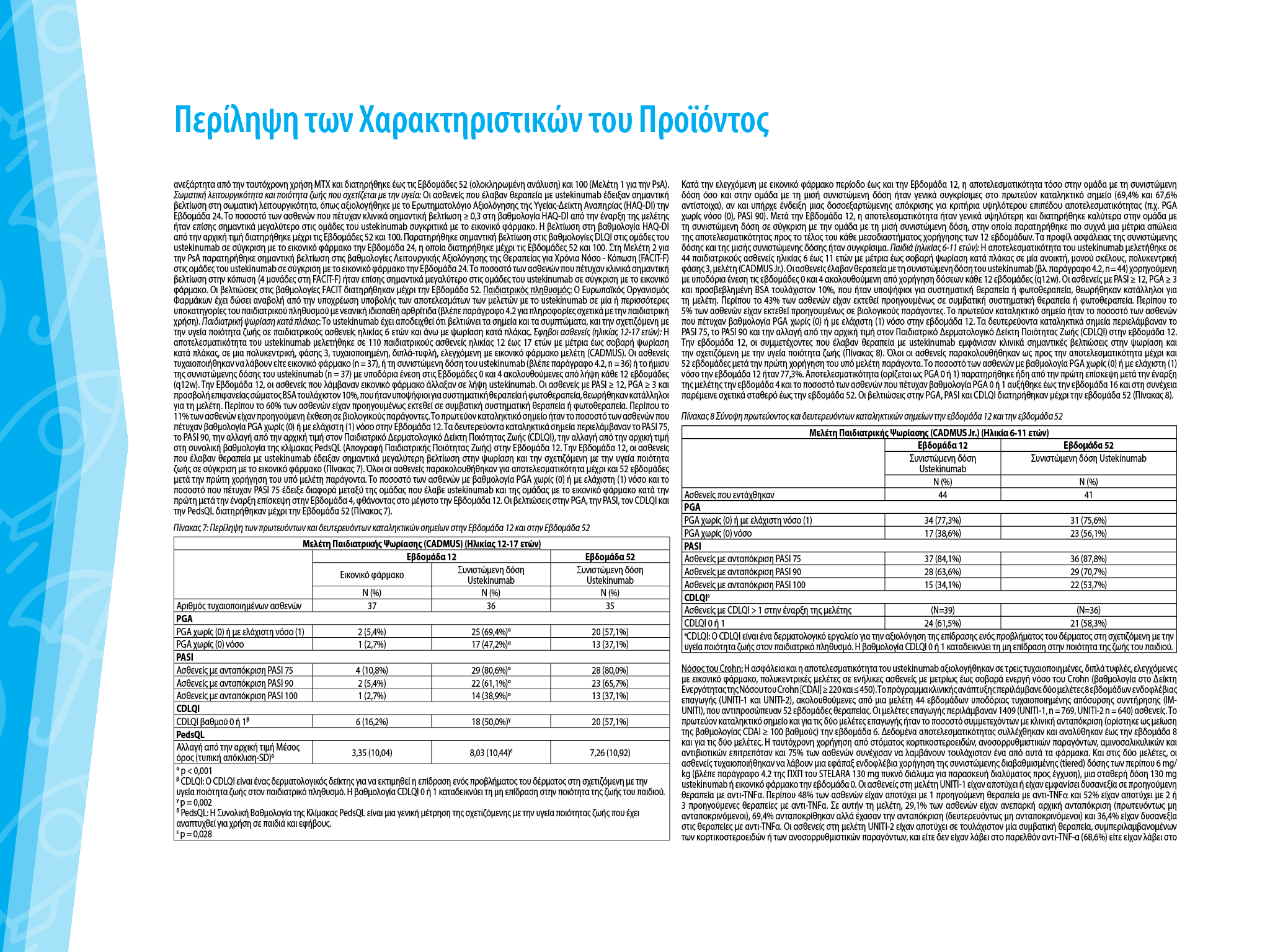 CP-246803/STE/0721/005
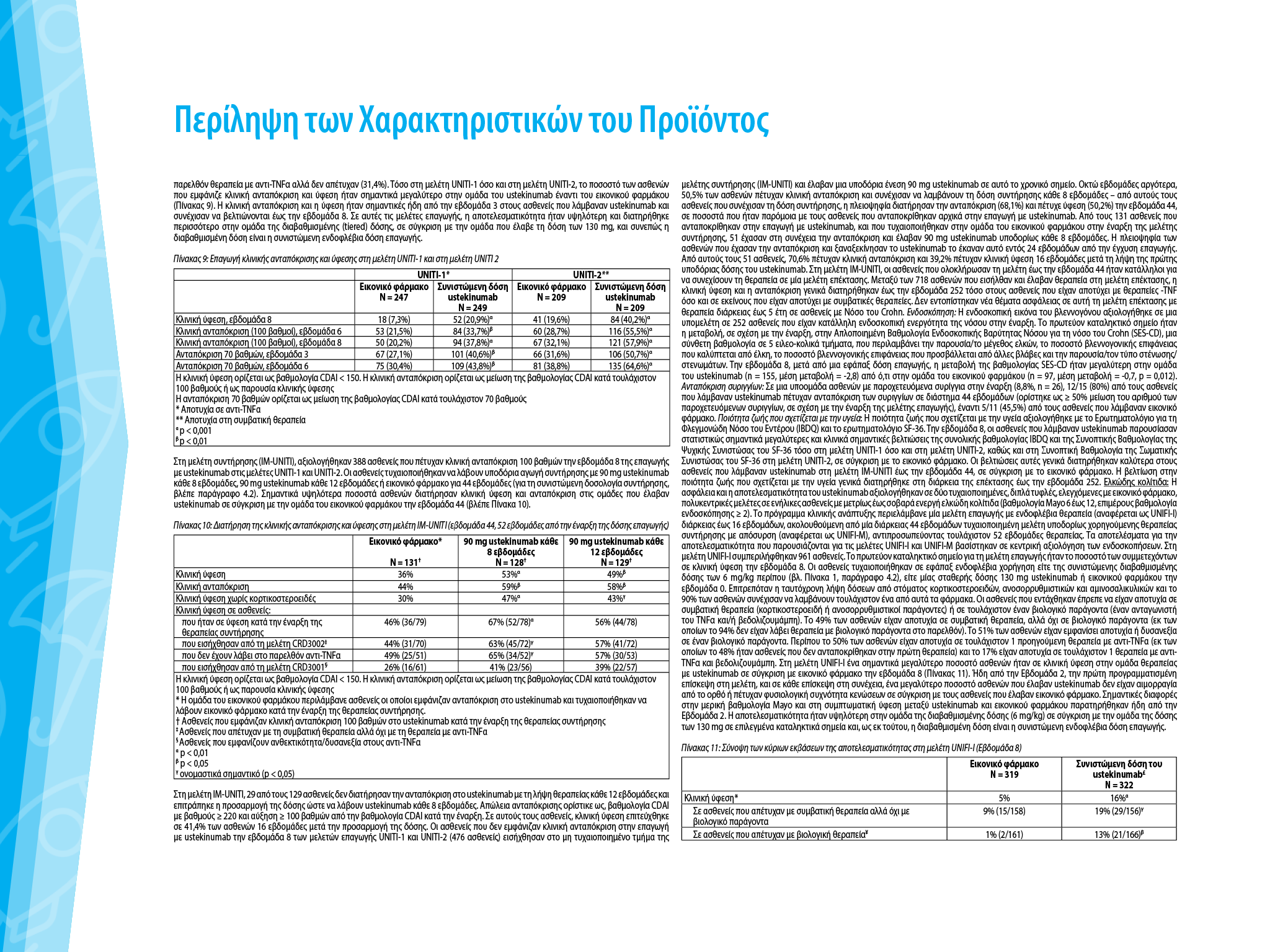 CP-246803/STE/0721/005
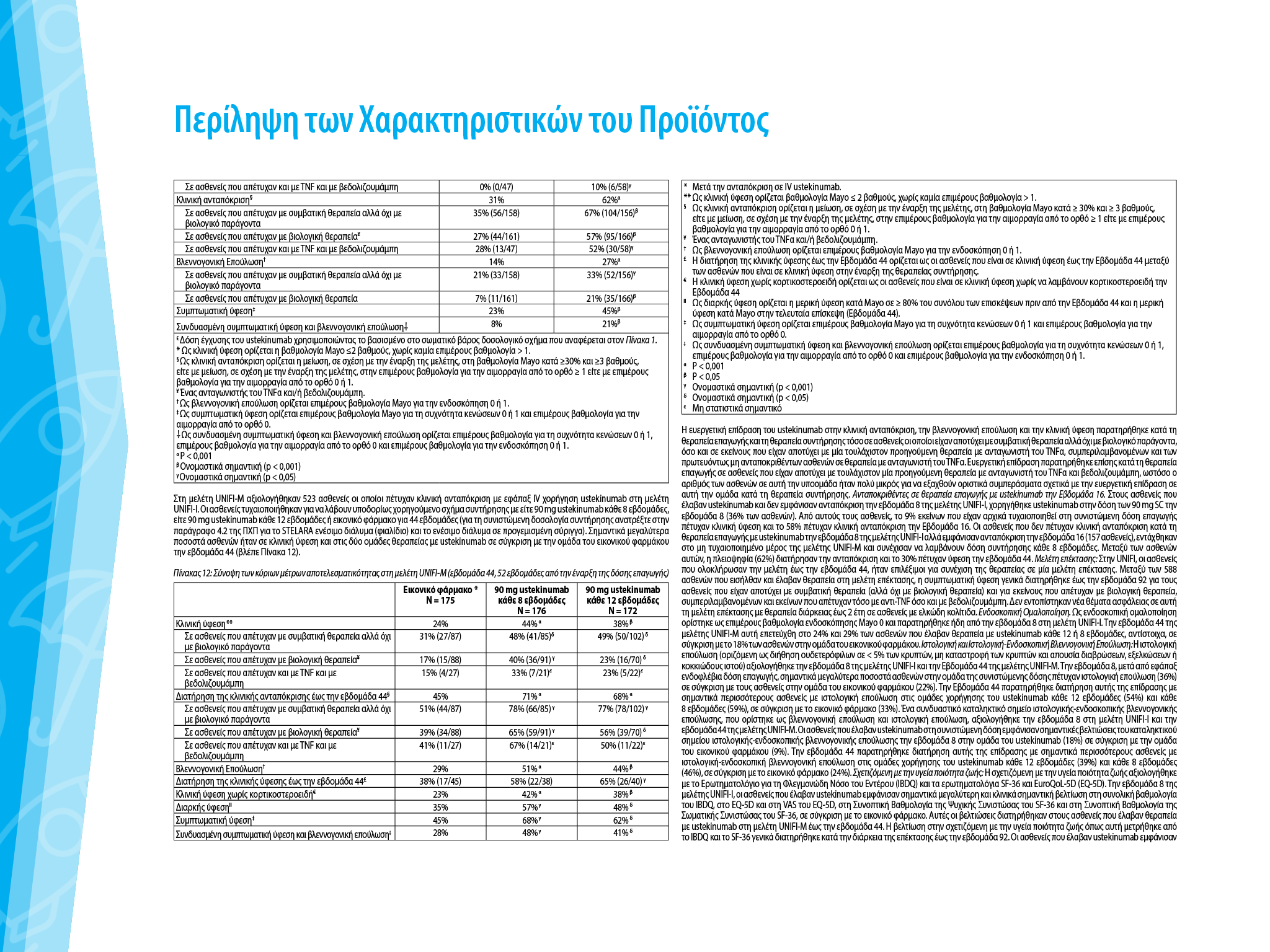 CP-246803/STE/0721/005
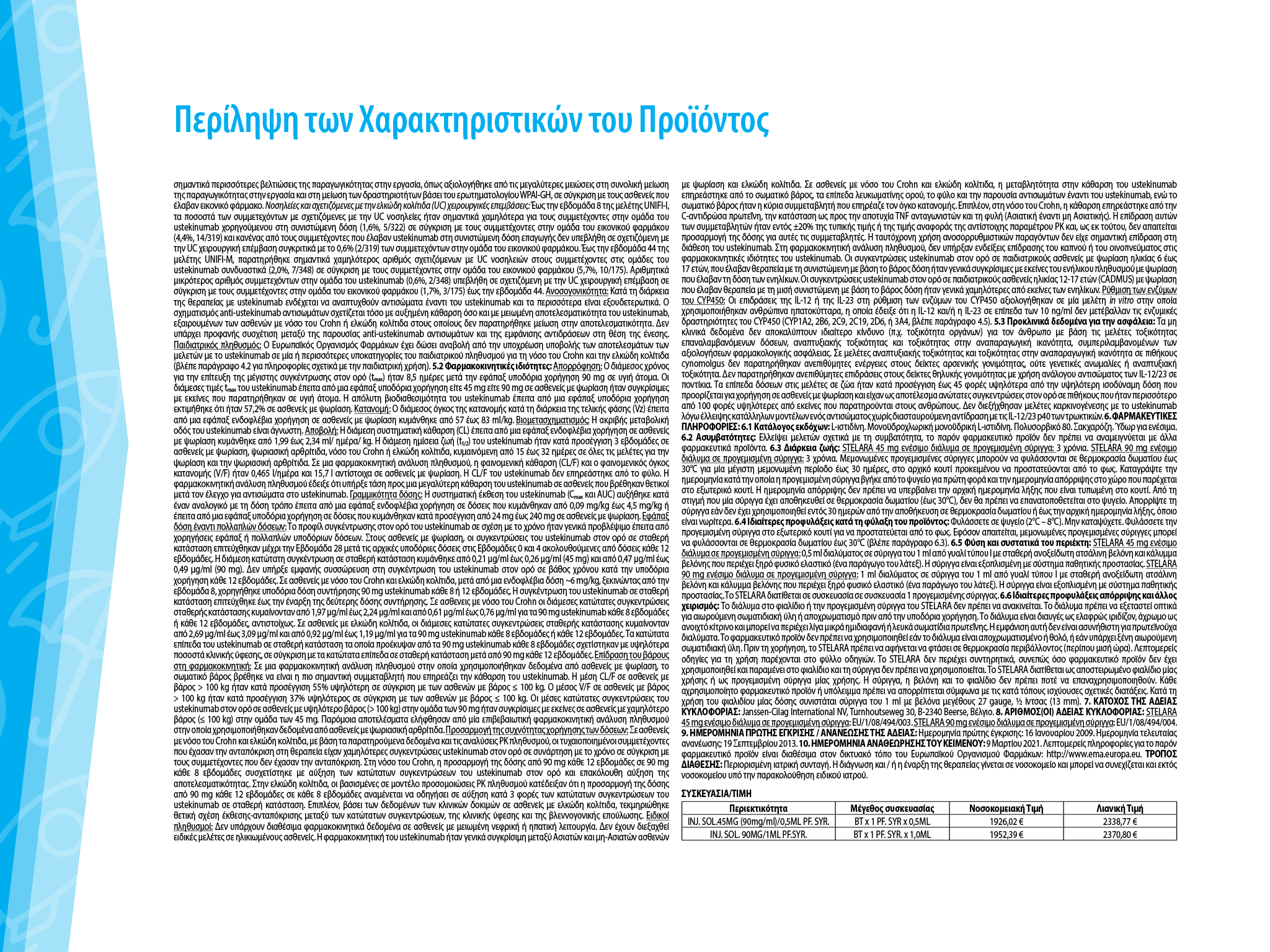 CP-246803/STE/0721/005
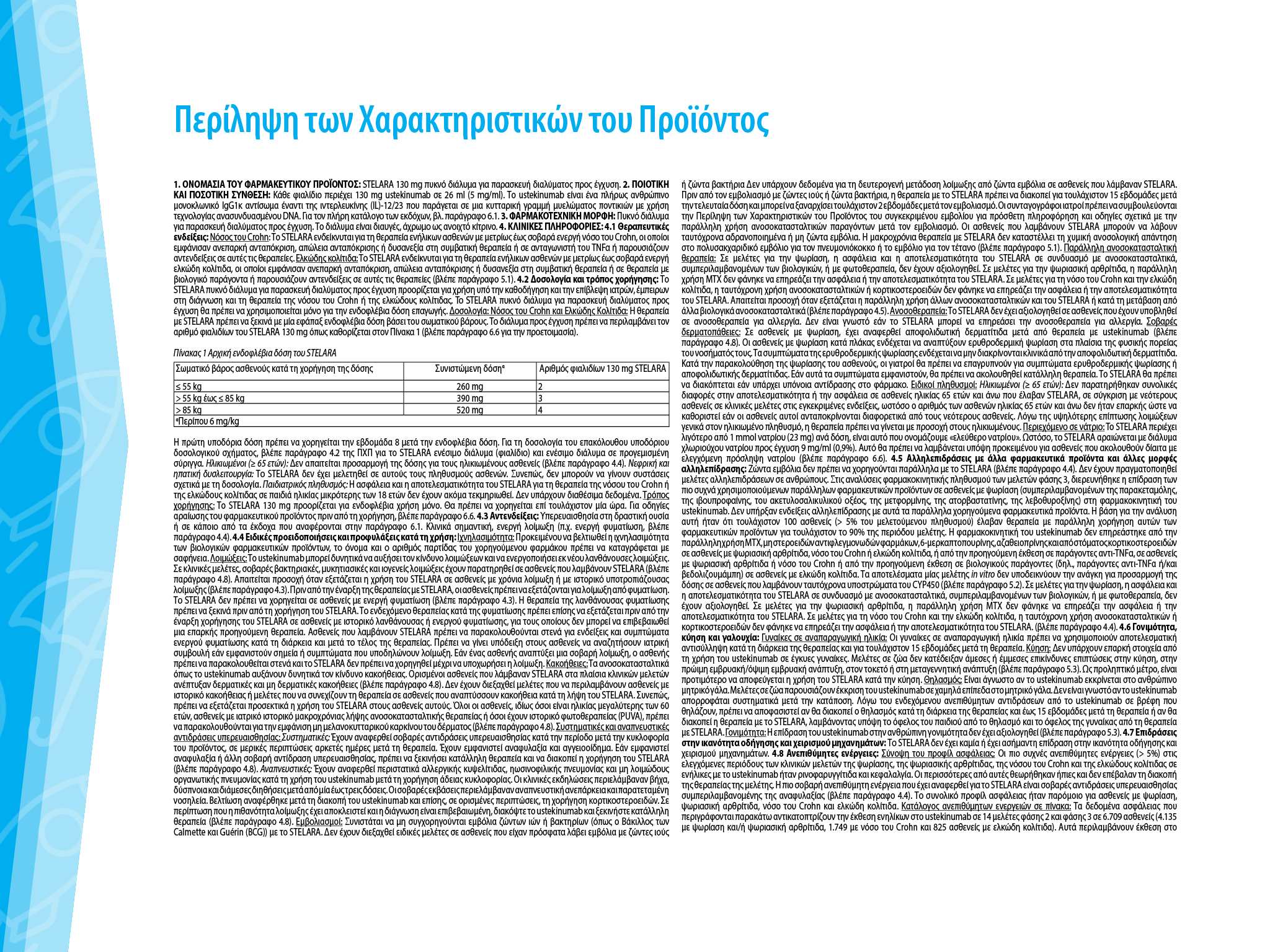 CP-246803/STE/0721/005
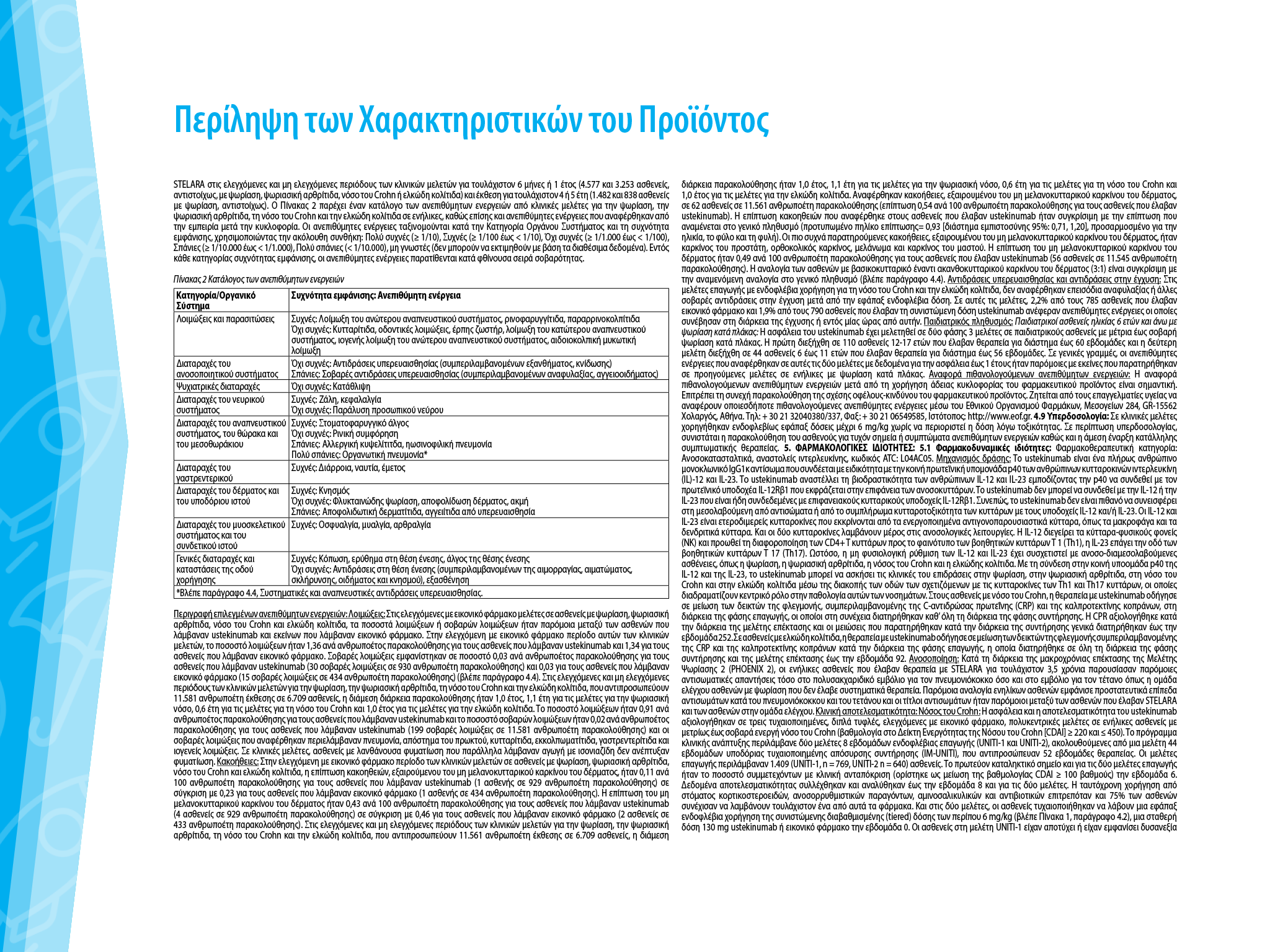 CP-246803/STE/0721/005
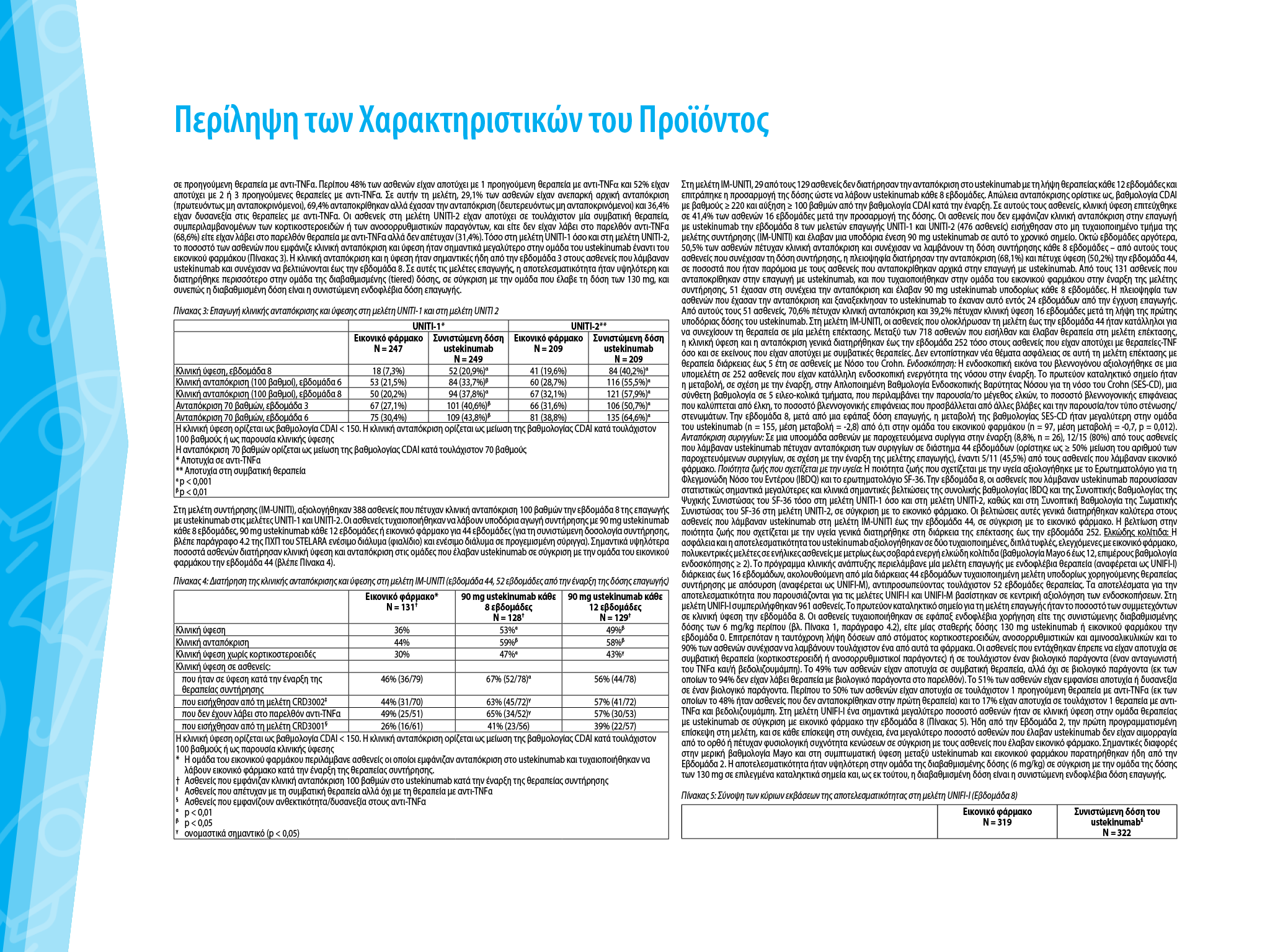 CP-246803/STE/0721/005
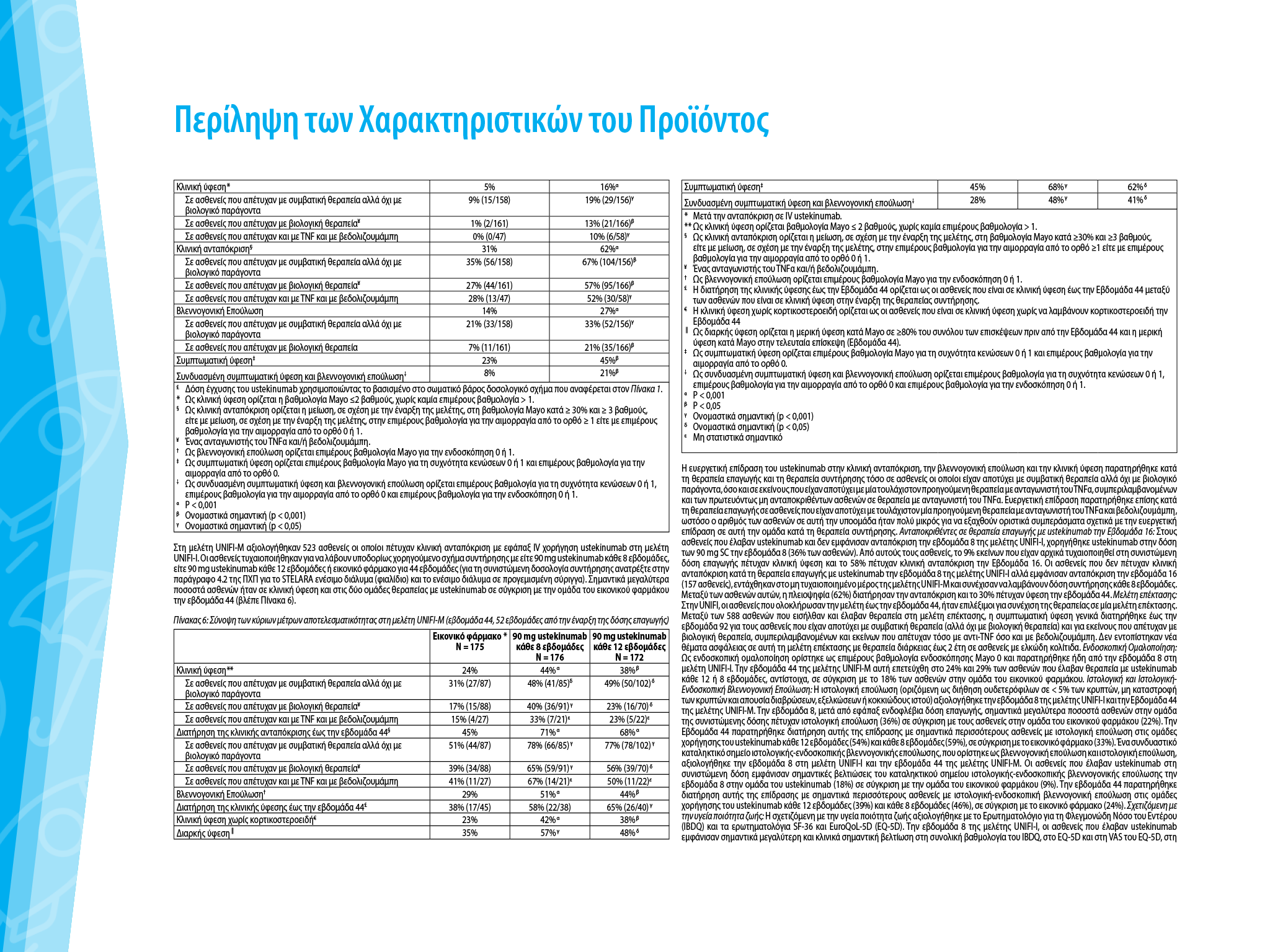 CP-246803/STE/0721/005
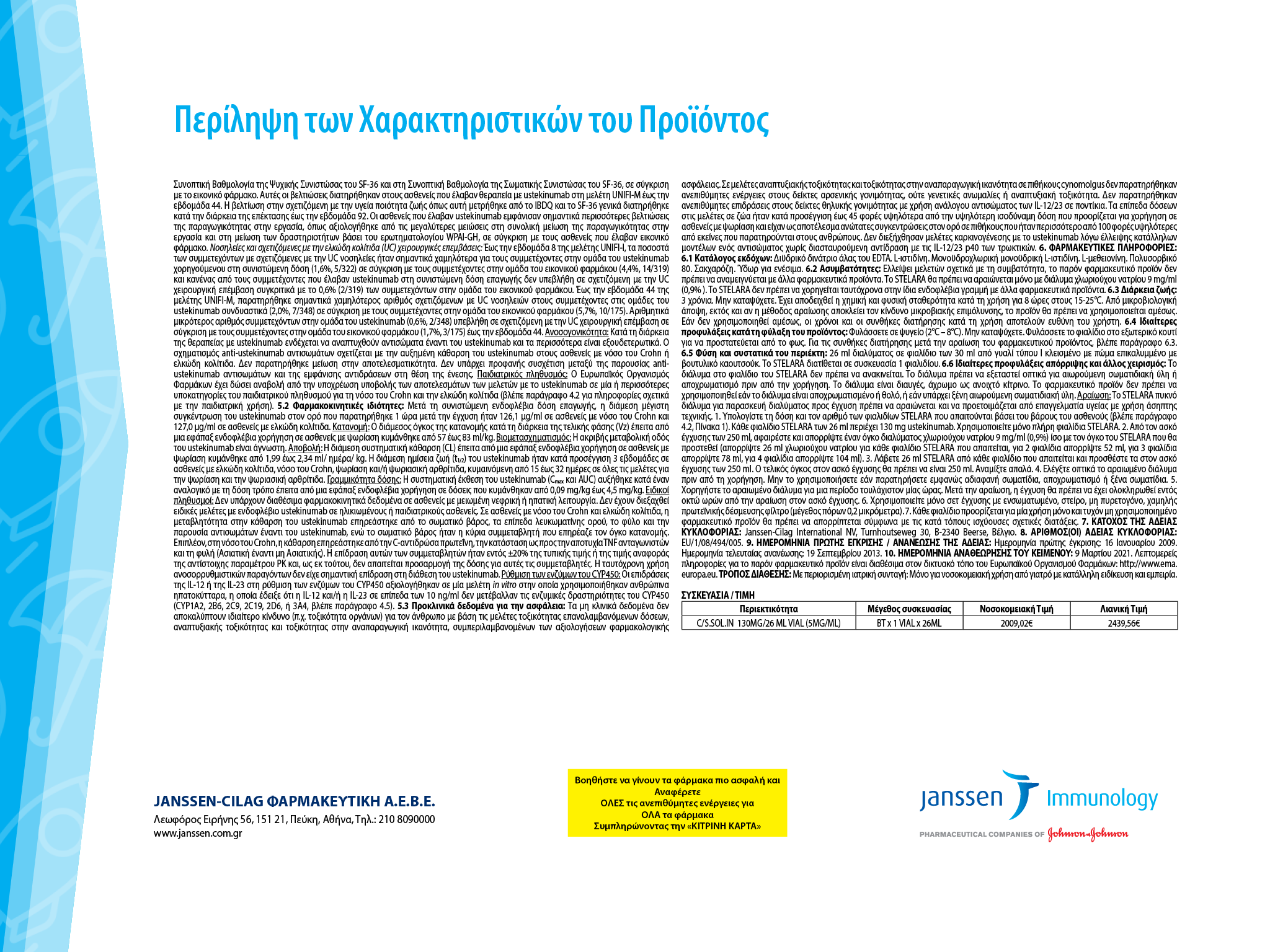 CP-246803/STE/0721/005